Tatu Laine & Kasperi Korpinen
BoF-PSS2 Today
31.8.2017
1
BoF-PSS2 Distribution
ARMENIA 
AUSTRIA 
UNITED KINGDOM 
AZERBAIJAN 
BELGIUM 
BULGARIA 
BRAZIL 
CANADA 
SWITZERLAND 
CHINA 
COLOMBIA 
GERMANY 
DENMARK 
SPAIN 
FINLAND 
FIJI 
FRANCE 
HONG KONG 
HUNGARY 
INDONESIA 
ISRAEL 
INDIA 
IRAN
ICELAND
ITALY 
JAPAN 
KOREA , REPUBLIC OF
REPUBLIC OF LEBANON 
SRI LANKA 
LITHUANIA 
LATVIA 
MACEDONIA 
MEXICO 
MALAYSIA 
MOZAMBIQUE 
MONGOLIA
NAMIBIA
NETHERLANDS 
NORWAY 
PERU 
POLAND
PORTUGAL 
ROMANIA 
SERBIA 
RUSSIAN 
FEDERATION 
SWEDEN 
SINGAPORE 
SLOVENIA 
THAILAND 
TURKEY 
UGANDA 
UNITED STATES 
SOUTH AFRICA
EGYPT
COSTA RICA
PHILIPPINES
31.8.2017
Tatu Laine & Kasperi Korpinen
2
BoF-PSS2 Simulator
BoF-PSS2 simulator has a history of more than 15 years

101 granted licenses in 2017
56% in central banks, 23% in academic institutions, the rest in ACH’s, CSD’s, ECB, BIS…
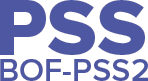 31.8.2017
Tatu Laine & Kasperi Korpinen
3
Key Drivers
CPSS-IOSCO (2012) Principles for financialmarket infrastructures 
BCBS (2008). Principles for Sound Liquidity Risk Management and Supervision (BIS)
BCBS (2010). International framework for liquidity risk measurement, standards and monitoring (BIS)
BCBS (2013). Monitoring tools for intraday liquidity management (BIS)
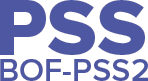 31.8.2017
Tatu Laine & Kasperi Korpinen
4
Latest Version 8.0.0 2017
Automated stress testing tool
New CCP (Central Counterparty) - simulation feature 
Support for new MARIADB and MySQL versions
Enhanced support for DVP and PVP settlement processes with more than two linked transaction legs
Database rationalisation (-60% for results)
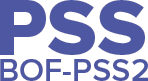 31.8.2017
Tatu Laine & Kasperi Korpinen
5
Automated Stress Testing Tool
Automatic generation and running of scenarios
Enhanced reporting
Automatic calculation of upper bounds, average sending times,…
Significant savings in consumed storage space
Scenarios’ input data is not anymore duplicated
Possibility to modify the SQL-sentences used to filter the scenario data giving a lot of flexibility
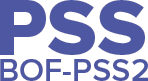 31.8.2017
Tatu Laine & Kasperi Korpinen
6
[Speaker Notes: Training exercises that took 2 days can be performed in 1 hour.]
Automated Stress Testing Tool
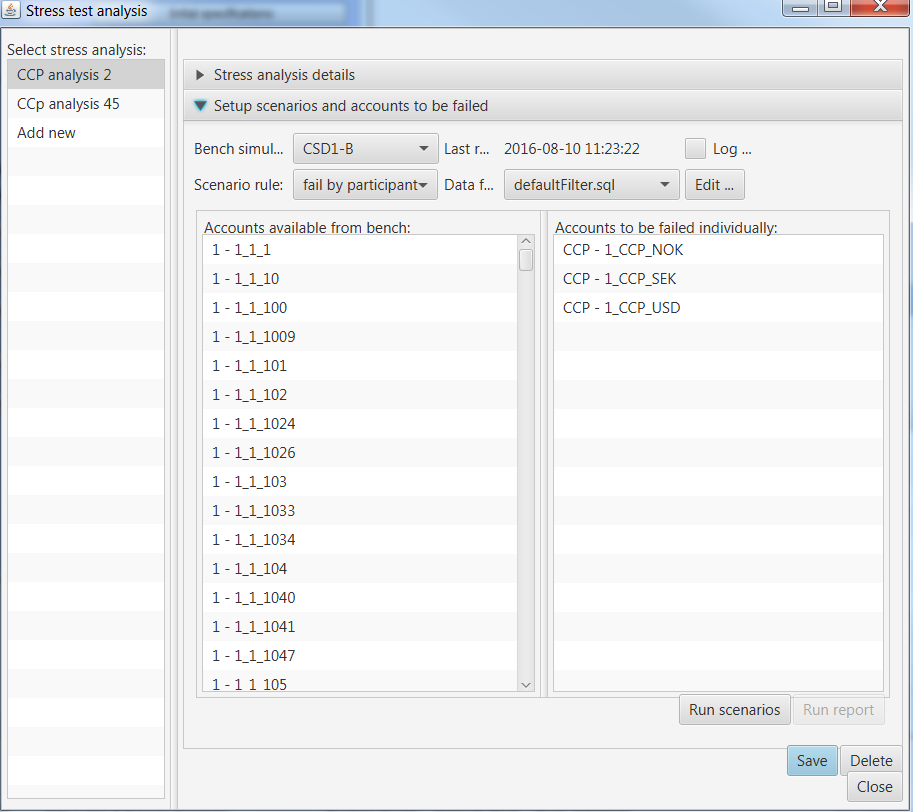 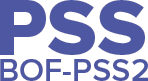 31.8.2017
Tatu Laine & Kasperi Korpinen
7
Counterparty Exposure Matrix
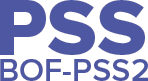 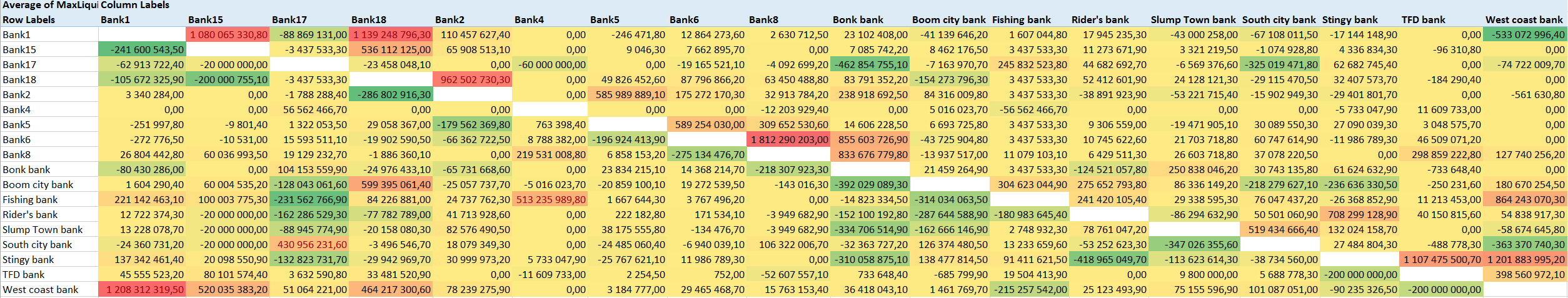 31.8.2017
Tatu Laine & Kasperi Korpinen
8
New CCP Features
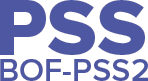 Task automation tool for executing different steps consecutively and automatically
The tool performs novation and netting of trades
If needed, the tool generates the participant data and inital daily balances based on upper and lower bounds of liquidity calculated from the trade data.
The tool can split the trade data according to the CSD’s where the equities are ment to be settled
Simulations are set up automatically according to the trade data
31.8.2017
Tatu Laine & Kasperi Korpinen
9
New Task Automation Tools
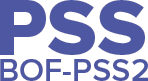 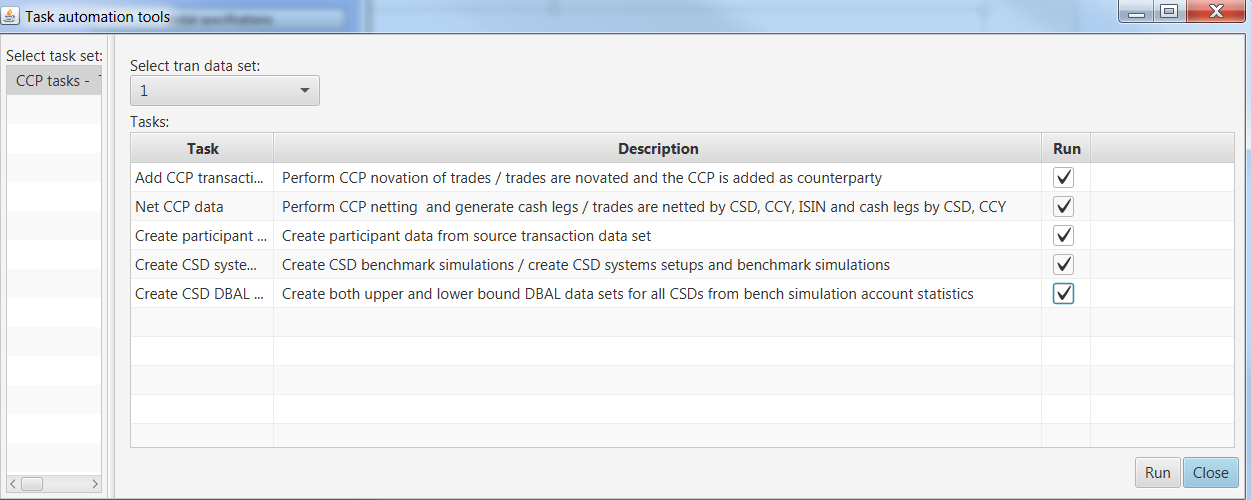 31.8.2017
Tatu Laine & Kasperi Korpinen
10
Developement 2018
Parallelisation of simulation processing

possibly
ABM
Liquidity squeezing scenarios
Static indicators
31.8.2017
Tatu Laine & Kasperi Korpinen
11
Availability
Version 8.0.0 is released and available for all the interested institutions as free of charge

Versio 9.0.0 with automated data importing tools will be released later in 2017

For further information contact   
BOF-PSS@bof.fi		
or visit
www.suomenpankki.fi/simulator
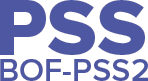 31.8.2017
Tatu Laine & Kasperi Korpinen
12
31.8.2017
Tatu Laine & Kasperi Korpinen
13
Services for BoF-PSS2 users
Training courses
General Training course
TARGET2 Simulator course
Tailored on site trainings

User Support
Help desk service
On site consultations and advisory services

Feature Development
Project estimation
Change implementation
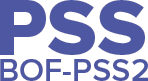 31.8.2017
Tatu Laine & Kasperi Korpinen
14
Overall agenda of the 15th simulator seminar
Payment system features, liquidity studies, machine learning, new indicators, big data analytics, critical participants, DLT, cryptocurrencies. 
13 interesting presentations
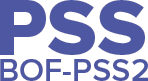 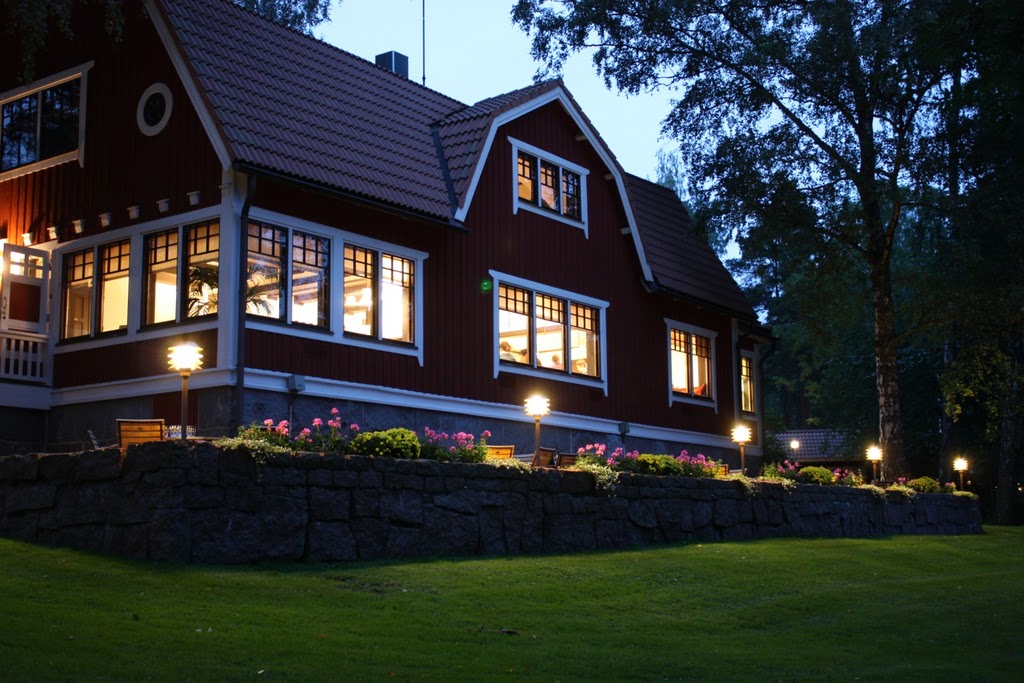 Everyone is invited to the dinner this evening at the Bank of Finland’s Villa
31.8.2017
Tatu Laine & Kasperi Korpinen
15
Seminar participants
Areas of interest matchthe seminar themes

Diversified global participation:
27 nationalities
5 continents
55 from CB’s, 6 from private side and 2 with research affiliation.

Users of the BoF-PSS2 simulator
40% are already familiar
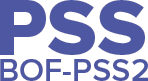 Welcome!
31.8.2017
Tatu Laine & Kasperi Korpinen
16